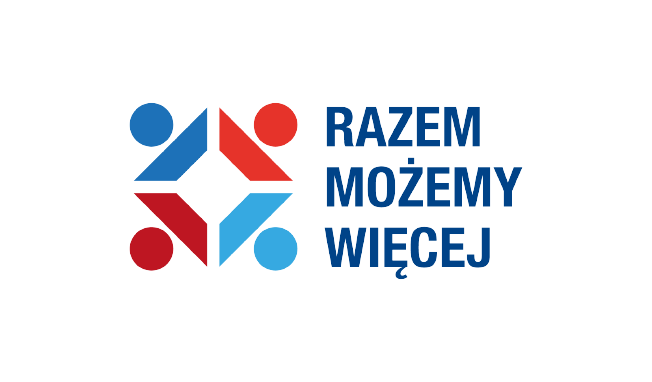 4. Rodzina
Piotr Linek
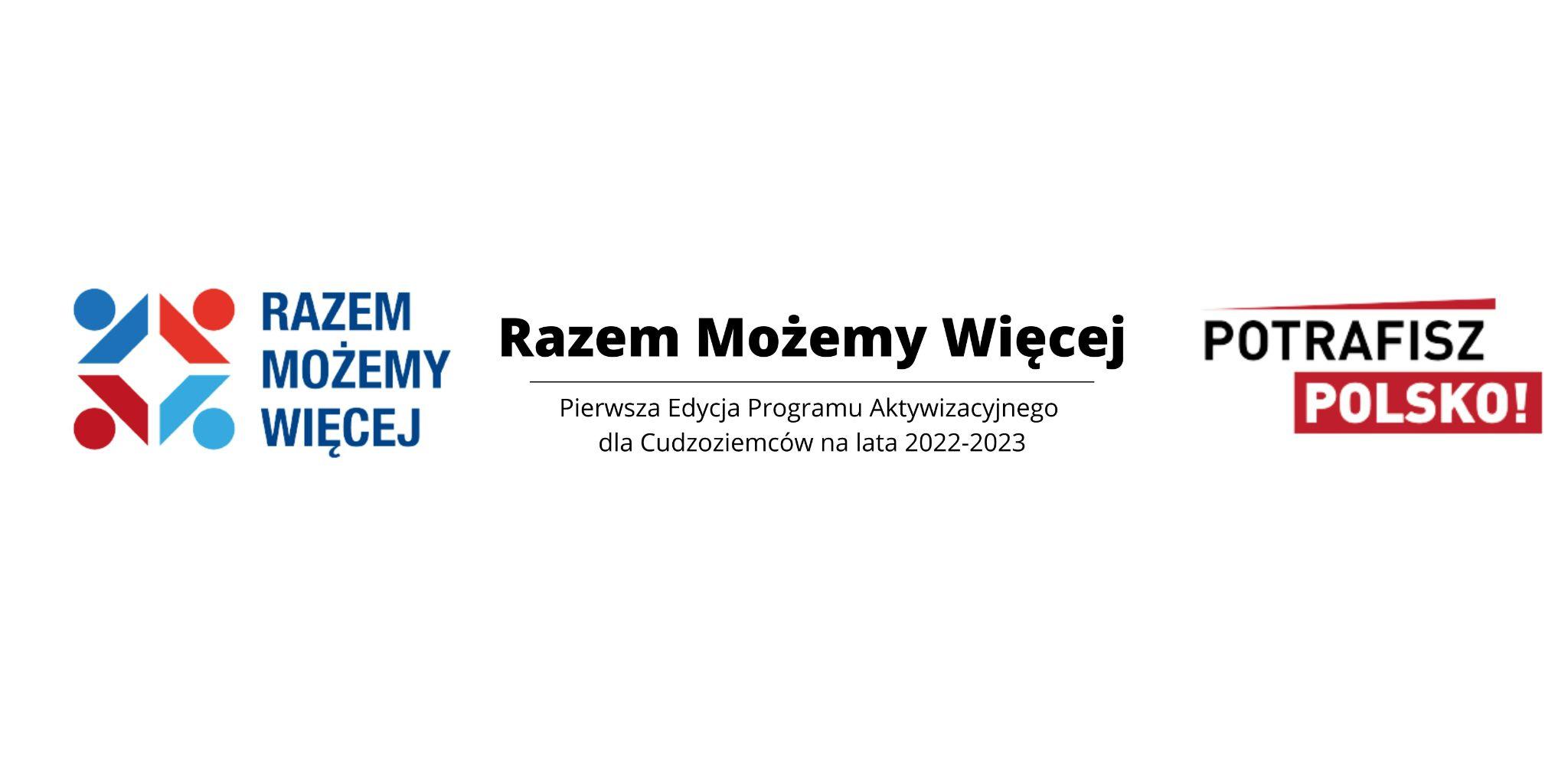 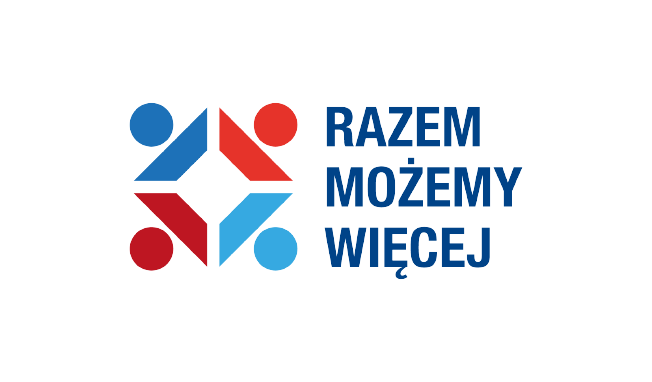 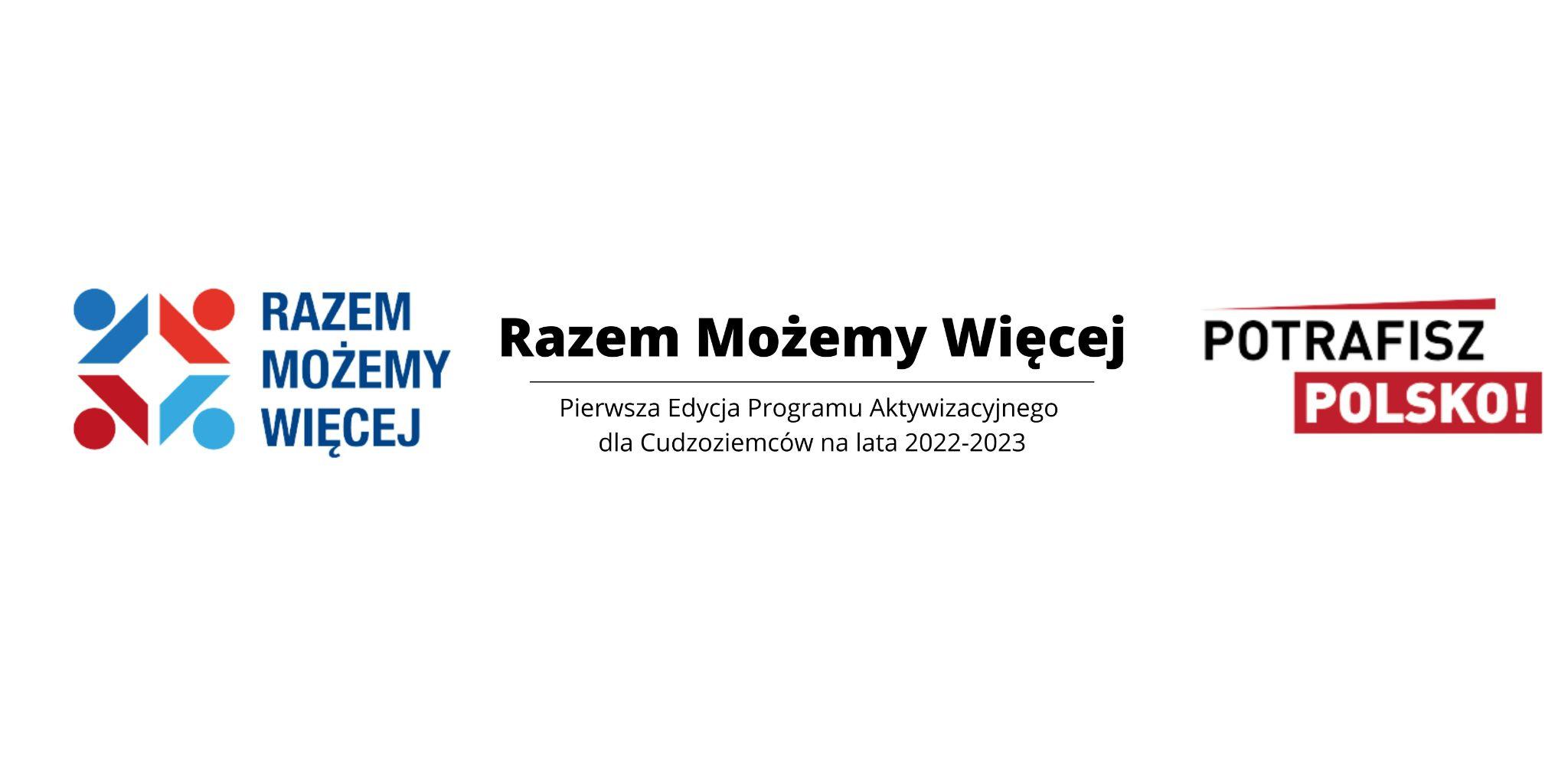 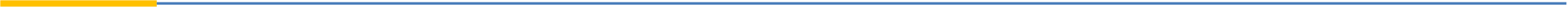 Kto to jest?
rodzina, rodzice, ojciec, matka, rodzeństwo, siostra i brat, babcia, dziadek, dziadkowie i wnuki
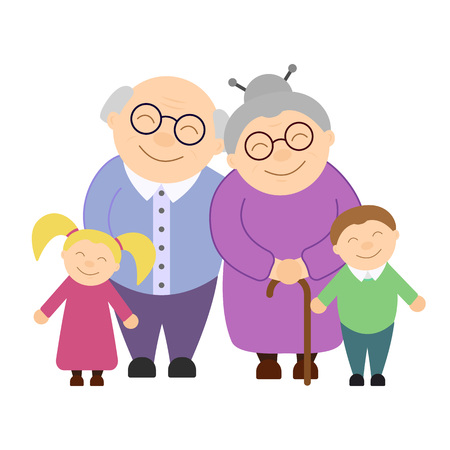 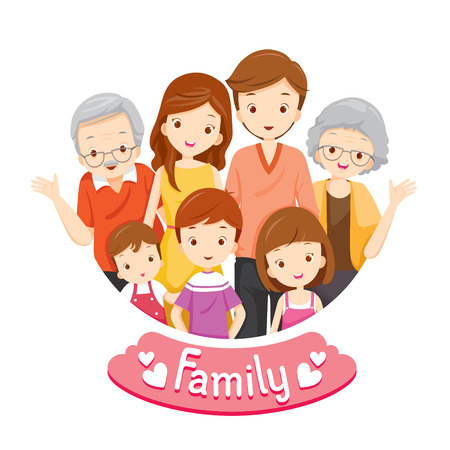 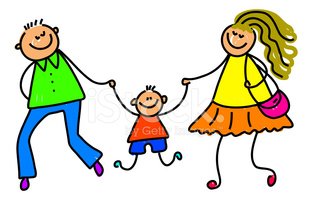 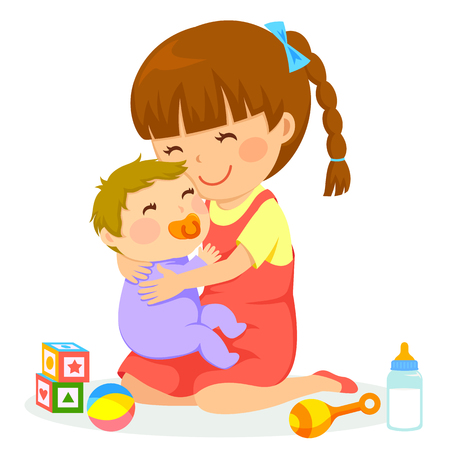 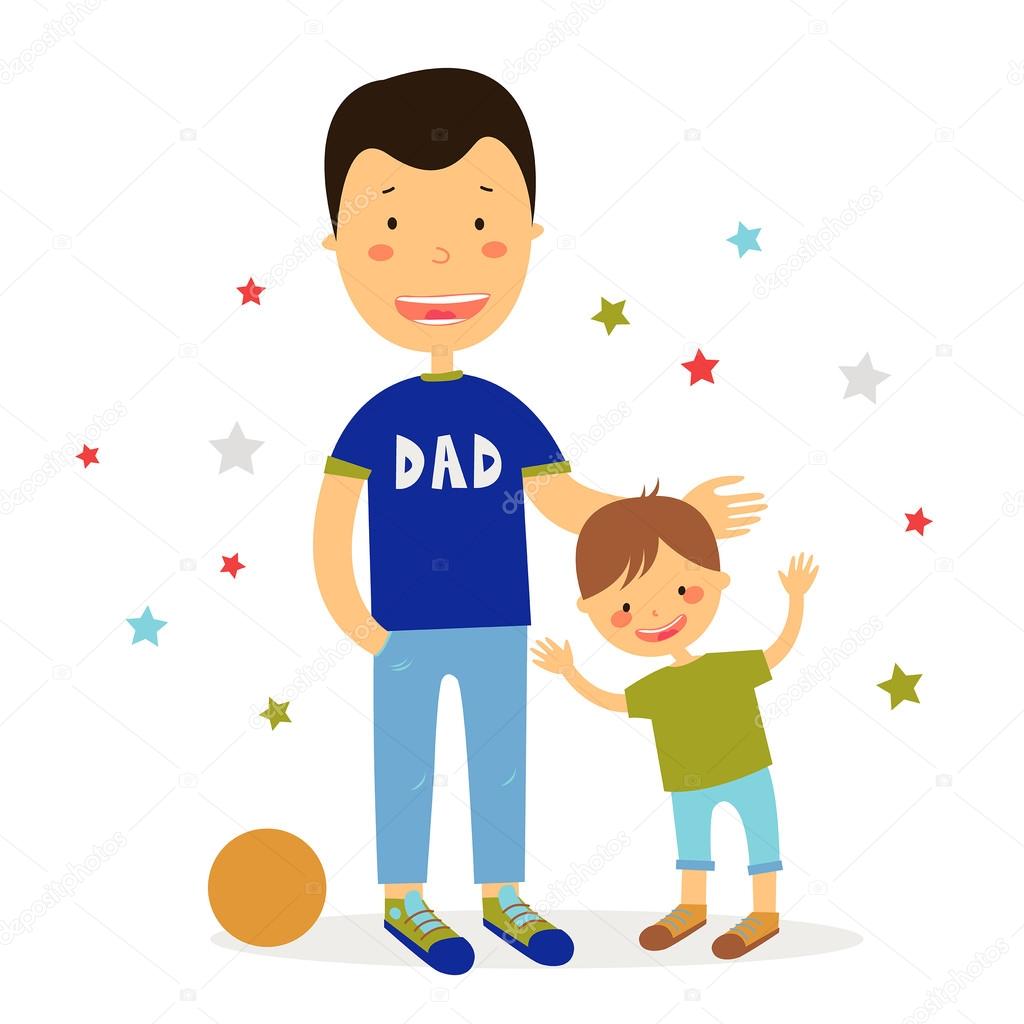 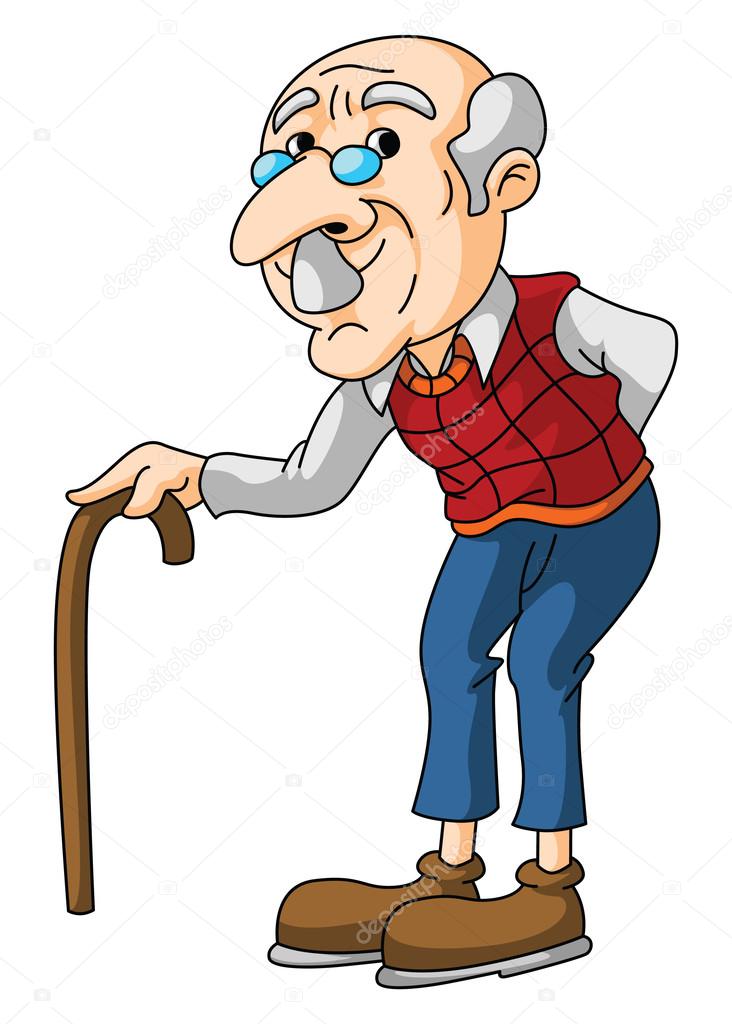 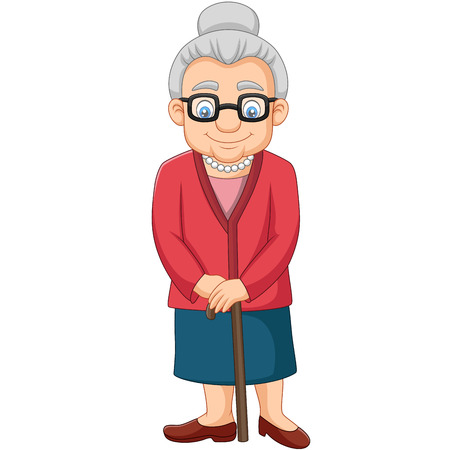 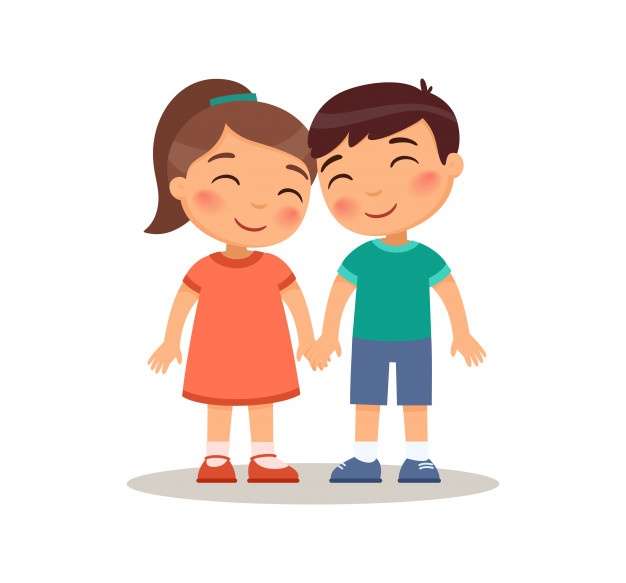 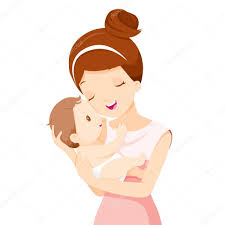 Rodzina
Nazywam się Anna Kowalska. Mam 35 lat. Mieszkam w Zamościu  na ulicy Kamiennej 11. Jestem nauczycielką. Mój brat Piotr ma 30 lat. Mieszka i pracuje w Anglii. Moja siostra Maria ma 33 lata i pracuje w Orkiestrze Symfonicznej imienia Karola Namysłowskiego. Moja matka ma na imię Zofia. Jest dziennikarką.  Mój ojciec Marek jest lekarzem.  Ojciec mojej mamy – dziadek Jan niestety nie żyje. Moja babcia Emilia ma 85 lat i jest emerytką. Mieszka w Krasnobrodzie. Rodzice mojego ojca nie żyją. Odpowiedz na pytania.1. Ile lat ma Anna i gdzie mieszka? 2. Kim jest z zawodu?3. Jak nazywa się brat Anny, ile ma lat?4. Czym zajmuje się siostra Maria?5. Kim są i jak nazywają się rodzice Anny?6. Czy Anna ma dziadków?
Zaimki dzierżawcze liczba pojedyncza
rodzaj męskimój, twój, jego, jej (ojciec)rodzaj żeński:moja, twoja, jego, jej (matka)rodzaj nijaki:moje, twoje, jego, jej (dziecko)
Zaimki dzierżawcze liczba mnoga
rodzaj męskinasz, wasz, ich (ojciec)rodzaj żeński:nasza, wasza, ich (matka)rodzaj nijaki:nasze, wasze, ich (dziecko)
Uzupełnij zdania odpowiednimi zaimkami dzierżawczymi.
Jestem Krzysztof. ………….  siostra ma na imię Hania. Jesteśmy pół Polakami, pół Ukraińcami. ………… mama pochodzi z Krakowa, a ………….. ojciec z Kijowa. On ma na imię Aleksander. ………. ojciec, a nasz dziadek  ma na imię Adam, a ……….  babcia Maria. Moja żona ma na imię Julia. ……. imię bardzo mi się podoba. ……. dzieci mają 7 lat, są bliźniętami. ..... imiona to Kuba i Kasia.
Przymiotnik z rzeczownikiem w bierniku (kogo? co?)
rodzaj żeński: widzę miłą koleżankęrodzaj męski żywotny: odwiedzam chorego kolegęwyprowadzam małego psarodzaj męski nieżywotny: kupiłem nowy rower (jak w mianowniku)rodzaj nijaki: patrzę na piękne słońce (jak w mianowniku)
Stopnie pokrewieństwa, czyli kto jest kim w rodzinie.
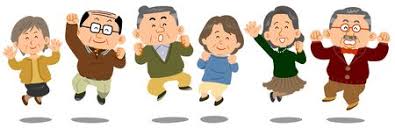 - brat ojca – stryj  (stryjek)  - żona stryja – stryjenka    - brat  matki – wuj (wujek)            - żona wuja – wujenka- siostra ojca – ciotka (ciocia)  - siostra matki – ciotkacórka siostry – siostrzenica syn siostry – siostrzenieccórka brata – bratanicasyn brata - bratanek
Uzupełnij zdania
W każdą niedzielę odwiedzam babci… Marysię. Wczoraj w parku spotkałem stryjenk… Basię.Kocham mojego dziadk… Antoniego.Chętnie wspominamy naszą cioci…  Anastazję.Zaprosiłem na obiad stryj… Pawła.Wuj… Michał przyjeżdża do nas na święta.
Zaimki osobowe w bierniku – 
liczba pojedyncza
mnieciebiego/ jego/niegoją/niąje/nie
Zaimki osobowe w bierniku – 
liczba mnoga
naswasich/nichje/nie
Kiedy go/ jego/niego?
Widziałem go wczoraj. (w środku zdania)Jego widziałem wczoraj. (na początku zdania)Martwię się o niego.Lubię ją.Martwię się o nią.- Czy widzisz to dziecko?- Tak, widzę je i martwię się o nie.
Kiedy ich/nich, je/nie?
Już od roku widzę ich każdego dnia.Matka bardzo się o nich troszczy.Bardzo je lubię i bardzo się o nie boję.
Przedstaw członków swojej rodziny:
stryja, ciotkę (od strony ojca), ciotkę, wuja (od strony matki), dziadków (od strony ojca), (dziadków od strony matki). Jak się nazywają, ile mają lat, czym się zajmują?